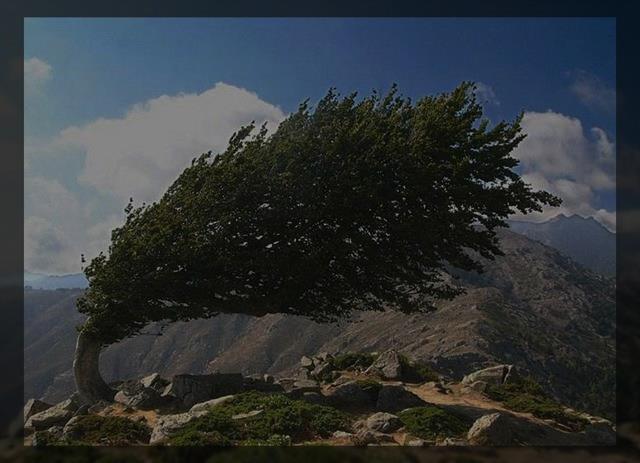 Perplexed, But Not to Despair
2nd Corinthians 4:8-9
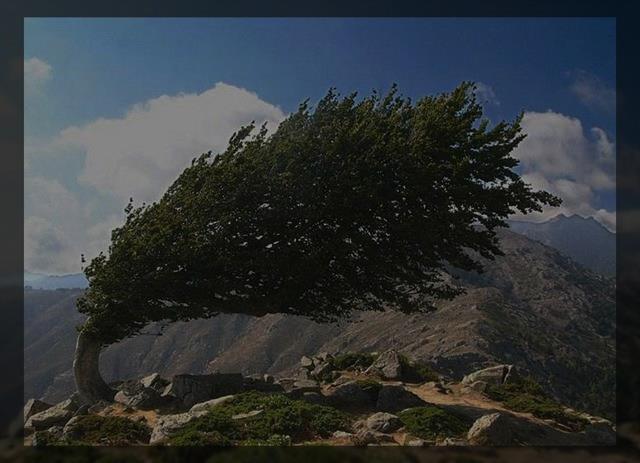 Perplexed, But Not to Despair
2nd Corinthians 4:8-9

We are hard-pressed on every side, yet not crushed; we are perplexed, but not to despair; persecuted, but not forsaken; struck down, but not destroyed…
How Can We Endure Suffering, Yet Not Be Overcome By It?
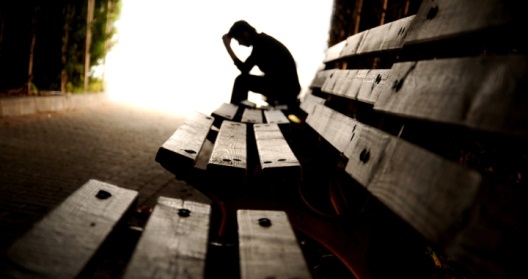 3 Blessed be the God and Father of our Lord Jesus Christ, the Father of mercies and God of all comfort, 4 who comforts us in all our tribulation, that we may be able to comfort those who are in any trouble, with the comfort with which we ourselves are comforted by God. 5 For as the sufferings of Christ abound in us, so our consolation also abounds through Christ. 6 Now if we are afflicted, it is for your consolation and salvation, which is effective for enduring the same sufferings which we also suffer. Or if we are comforted, it is for your consolation and salvation. 7 And our hope for you is steadfast, because we know that as you are partakers of the sufferings, so also you will partake of the consolation. 8 For we do not want you to be ignorant, brethren, of our trouble which came to us in Asia: that we were burdened beyond measure, above strength, so that we despaired even of life. 9 Yes, we had the sentence of death in
		        ourselves, that we should not trust in ourselves but
			in God who raises the dead, 10 who delivered us
			    from so great a death, and does deliver us; in
			        whom we trust that He will still deliver us…
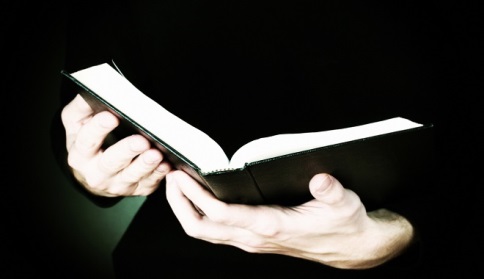 2 Cor. 1:3-10
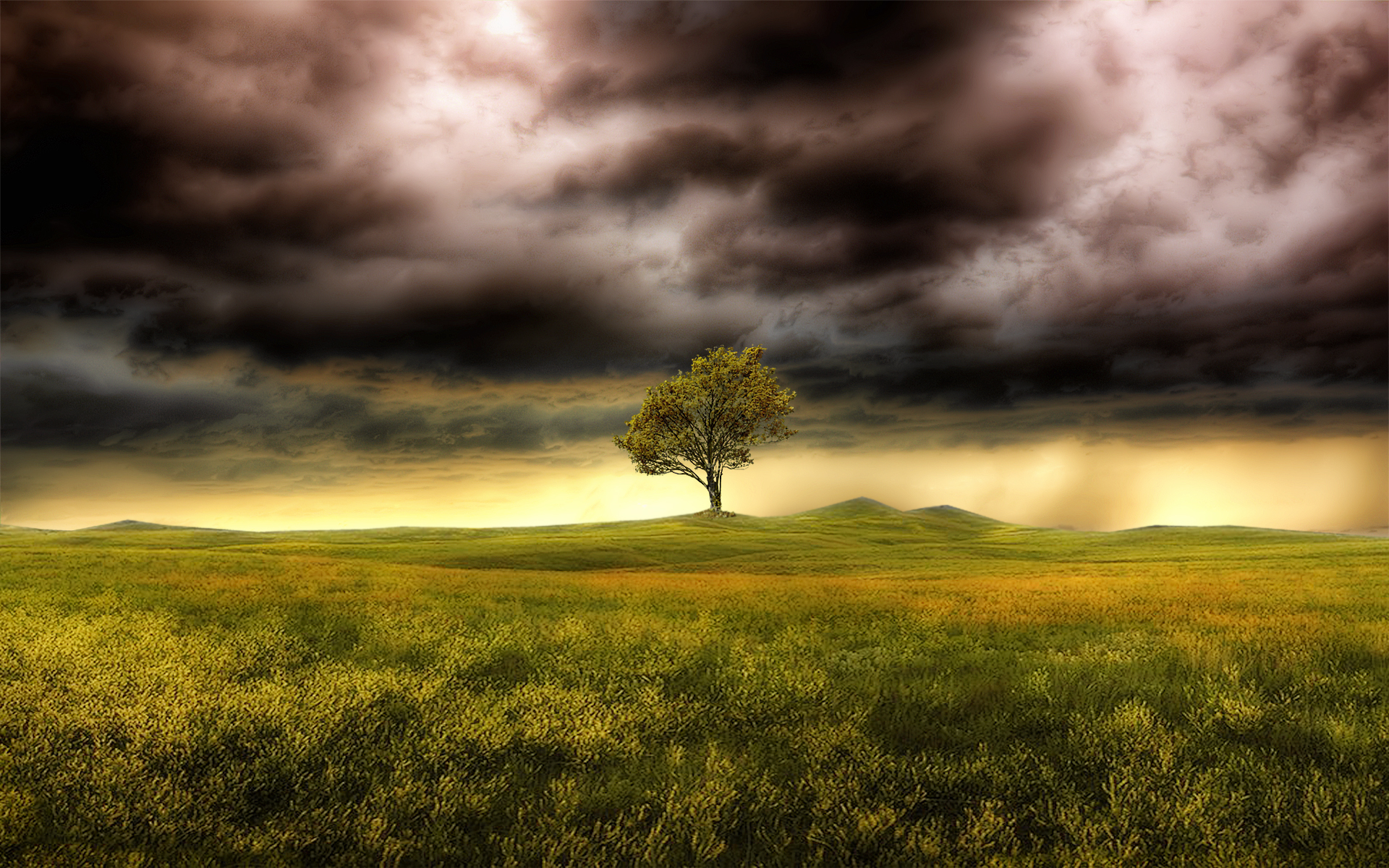 The lessons of suffering do not come after deliverance from trials, but in their presence
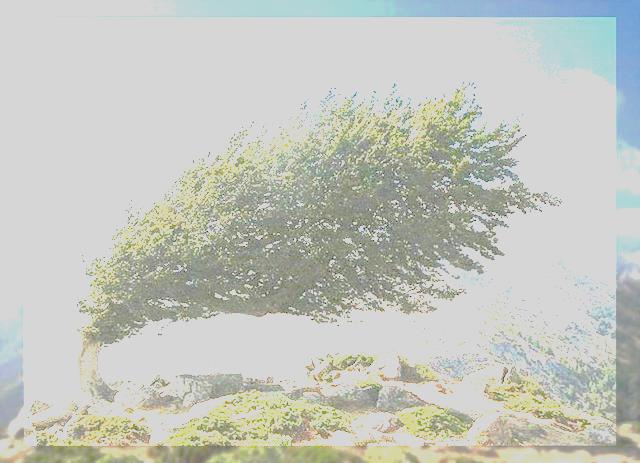 Things That Make Trials Bearable
The Comfort We Receive from God
Isa. 51:12-16  Caused to think on God’s power to deliver
Psa. 27:5; 30:2-5  Lord’s strength seen in our weakness
Matt. 6:25-33  Help from God does what we cannot 
The Confirmation We Are Identified with Christ
Heb. 2:10-15  Christ suffered to be perfected & captain
1 Pet. 4:12-16  Made partakers with Him by suffering
Phil. 3:8-10  Paul desired “fellowship of His suffering”
The Preparation We Experience to Help Others
2 Cor. 7:5-7, 13  Paul helped by their reaction to trial
2 Tim. 2:10  Suffering of Paul aided in our salvation
James 5:11  Suffering of Job was for example to help us
2 Cor. 4:8-12  Death for Paul = Life for them